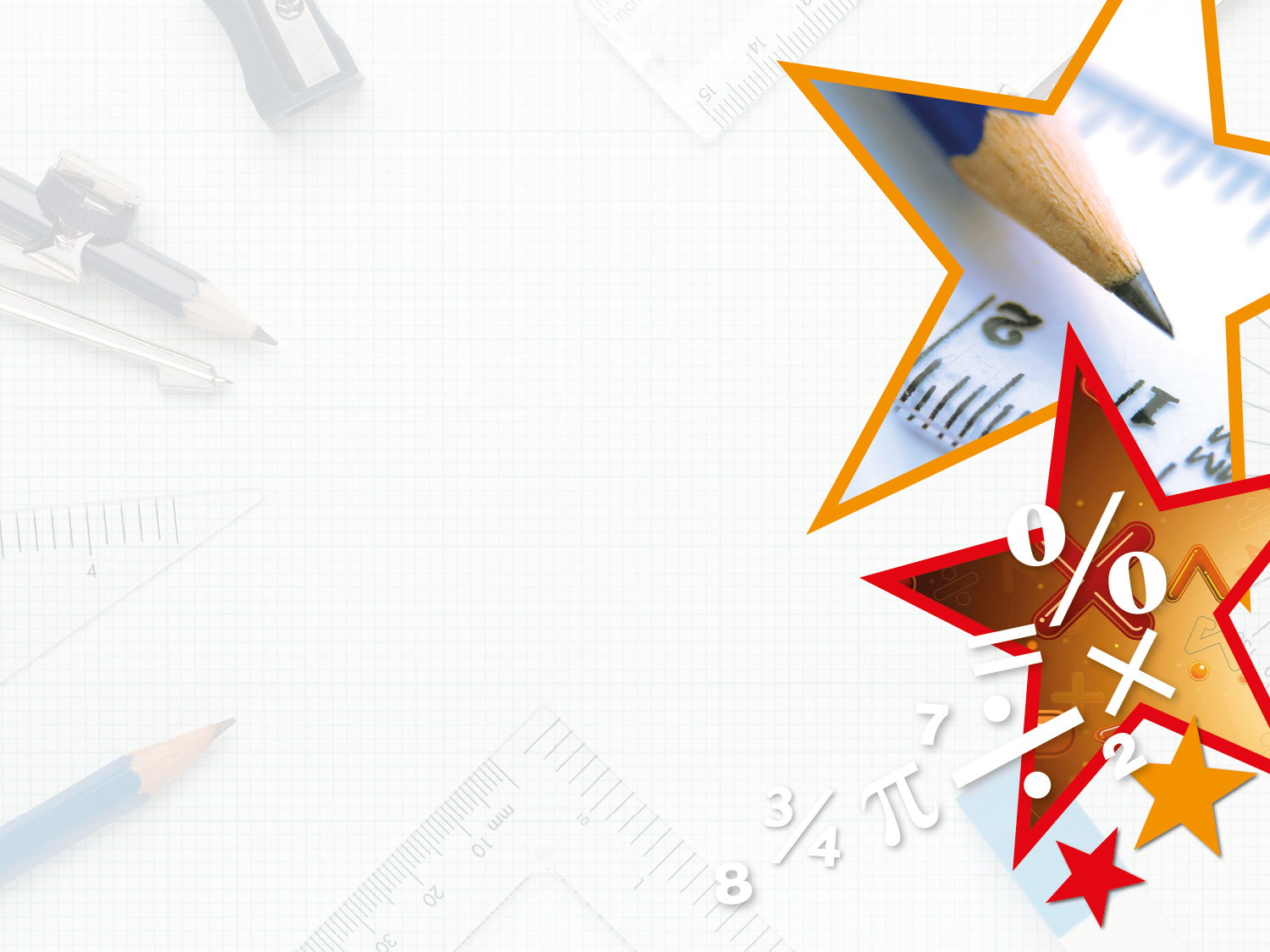 LI: To recognise the value of each digit in 3-digit numbers.
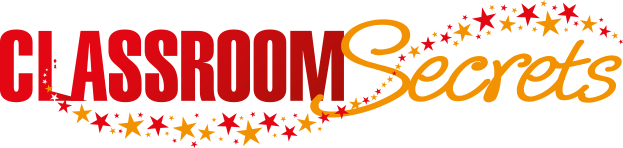 © Classroom Secrets Limited 2018
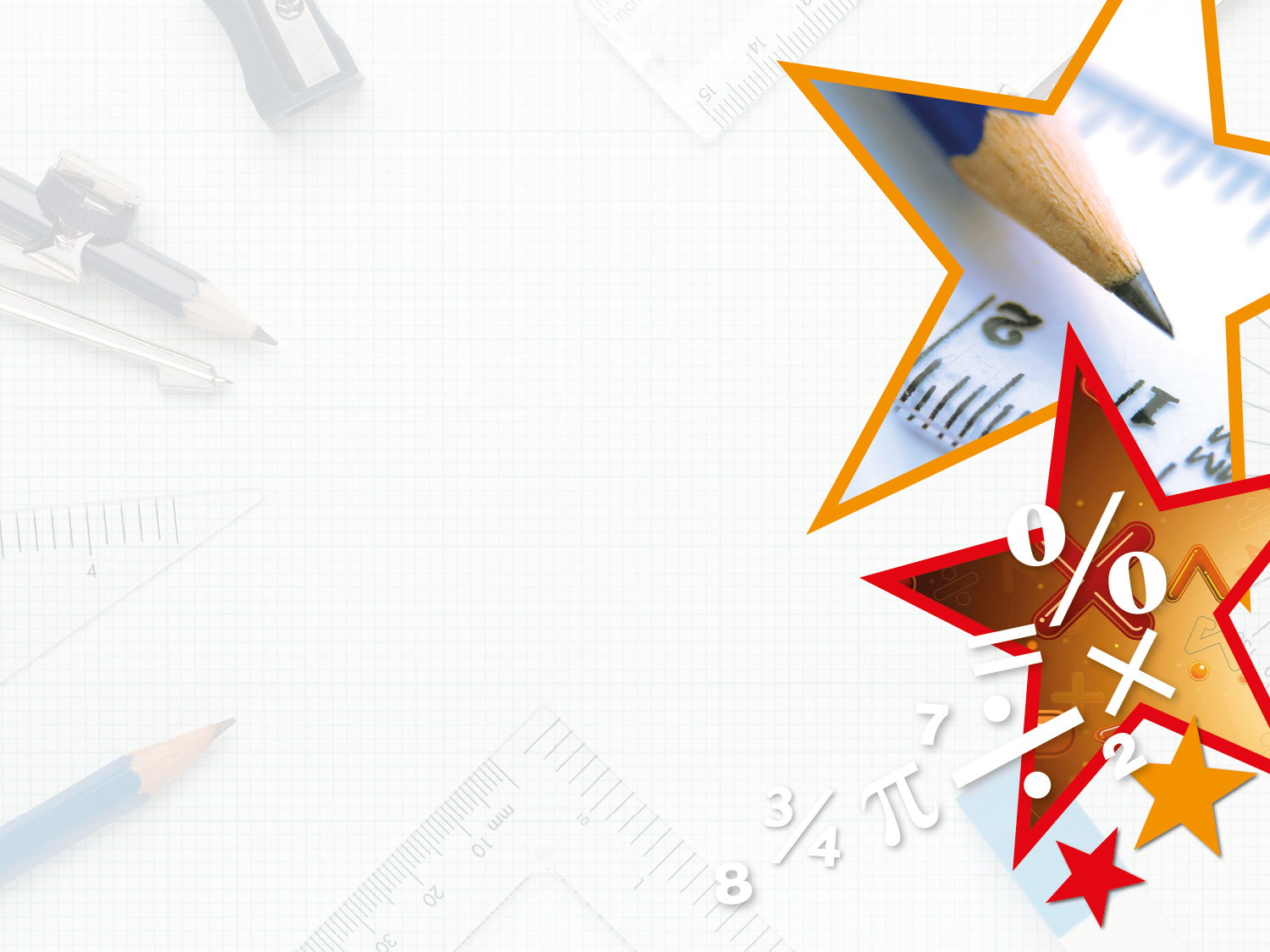 Introduction

How many different 3-digit numbers can 
be made with the following digit cards? 











How many numbers have 0 tens?
0
2
4
7
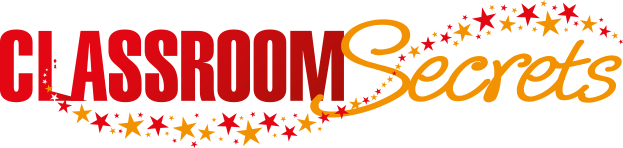 © Classroom Secrets Limited 2018
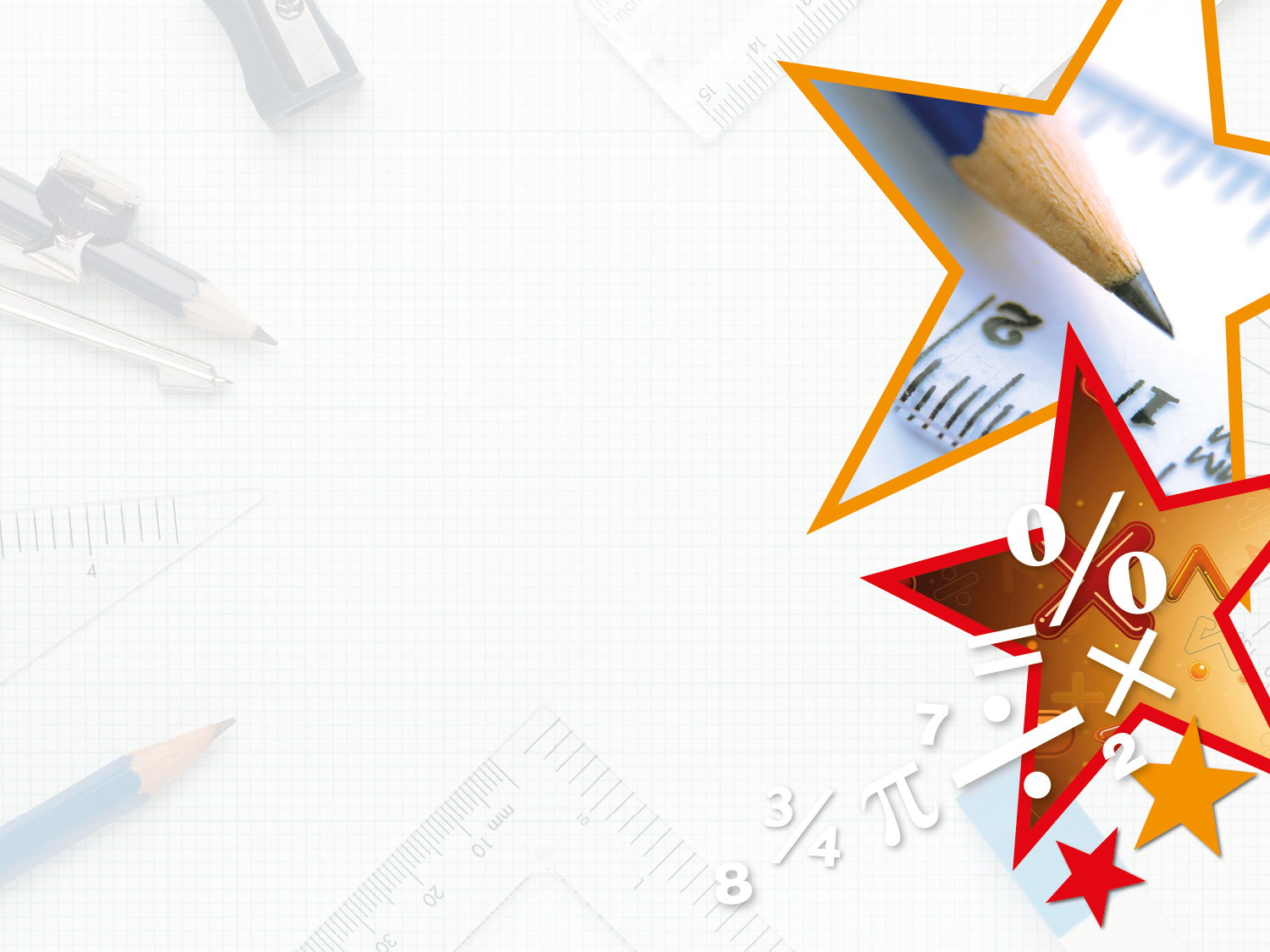 Introduction

How many different 3-digit numbers can 
be made with the following digit cards? 







204, 207, 240, 247, 270, 274
402, 407, 420, 427, 470, 472
702, 704, 720, 724, 740, 742

How many numbers have 0 tens?

204, 207, 402, 407, 702, 704
0
2
4
7
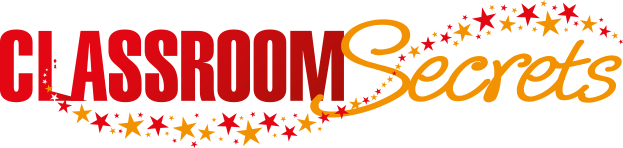 © Classroom Secrets Limited 2018
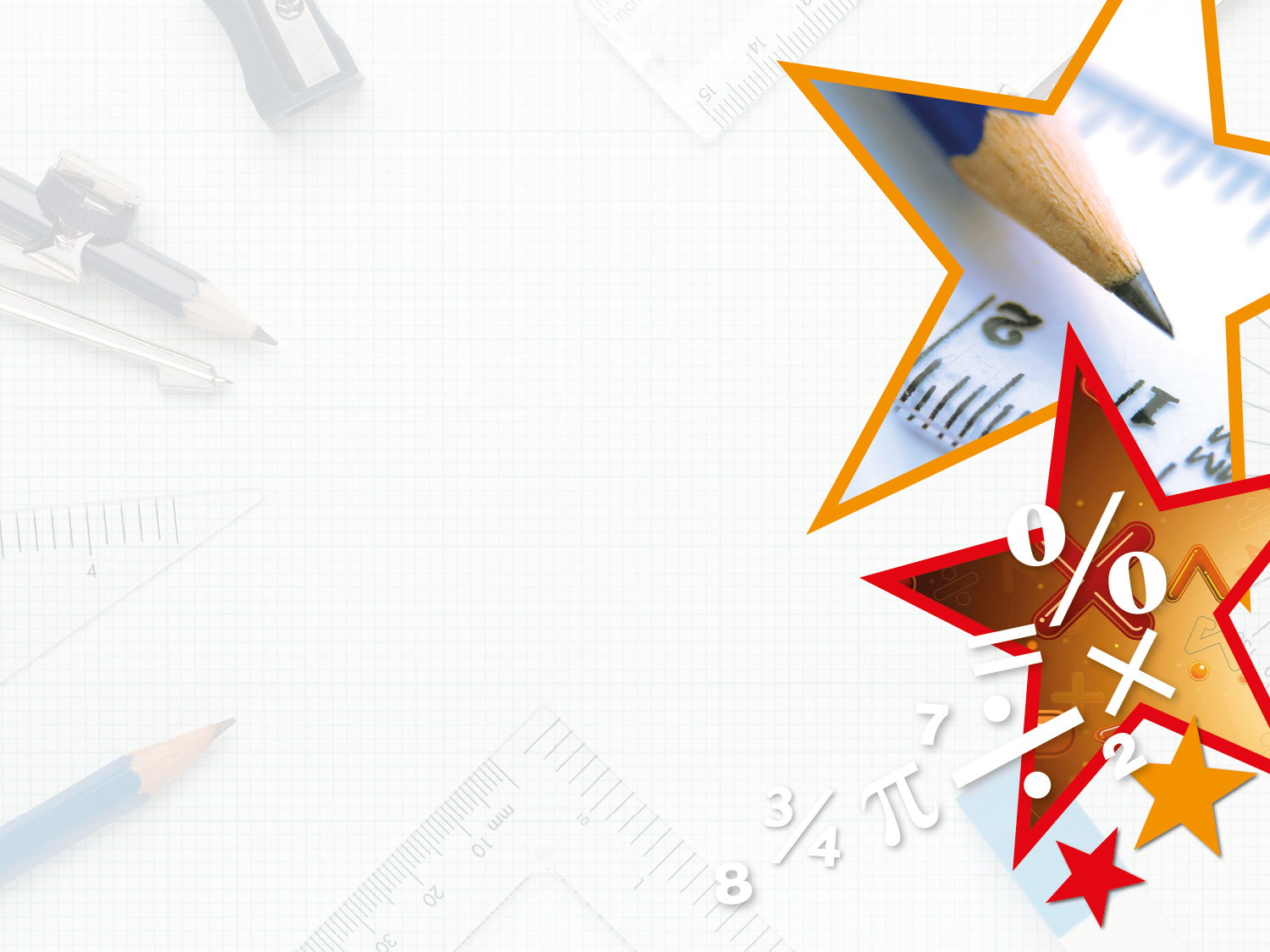 Varied Fluency 1

What is the value of the hundreds in the
place value chart below?
1
1
100
10
10
1
1
100
10
10
1
1
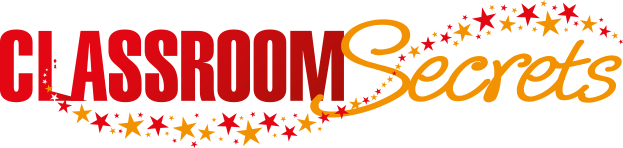 © Classroom Secrets Limited 2018
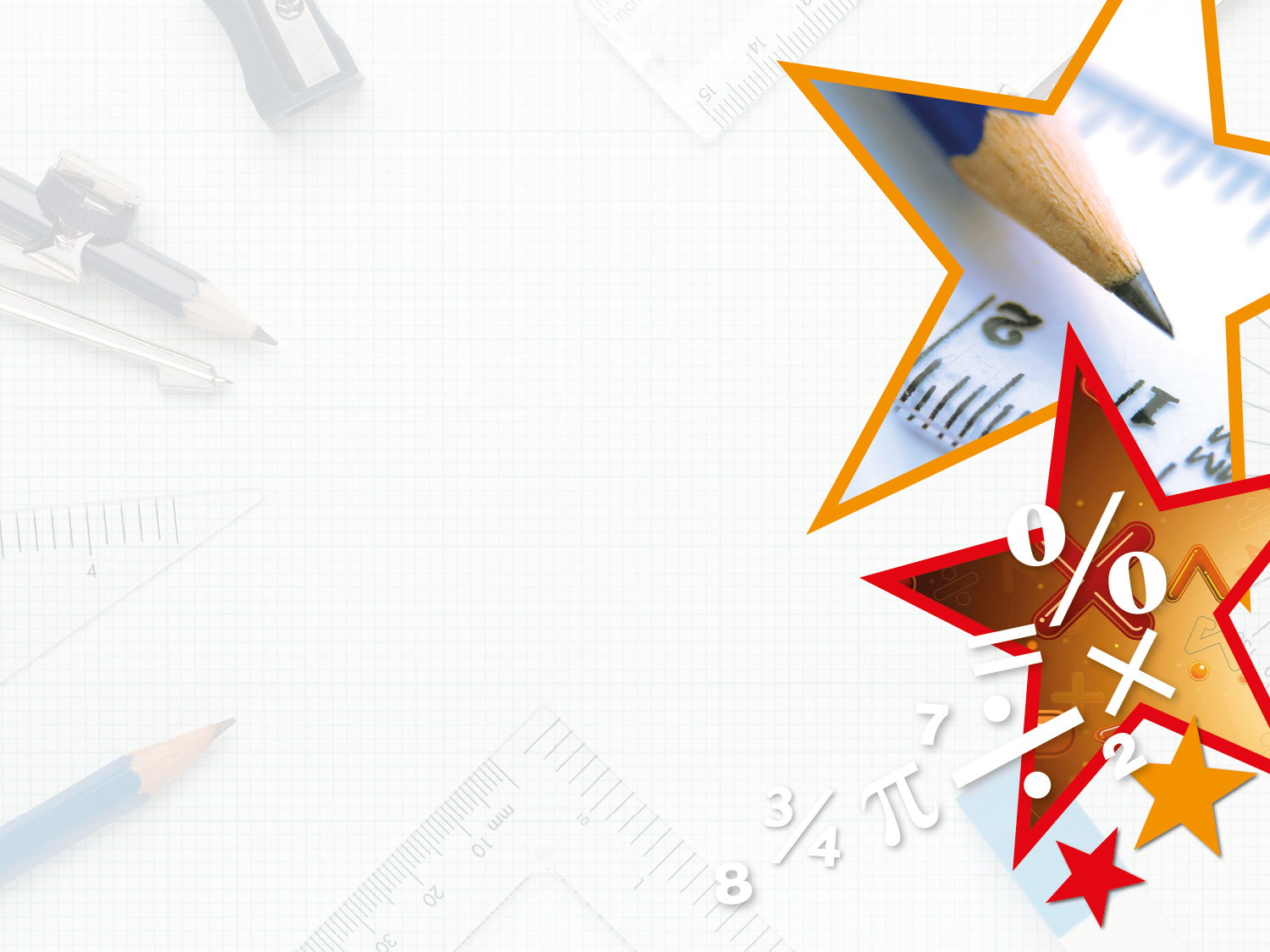 Varied Fluency 1

What is the value of the hundreds in the
place value chart below?













200
1
1
100
10
10
1
1
100
10
10
1
1
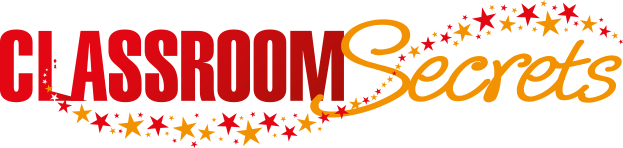 © Classroom Secrets Limited 2018
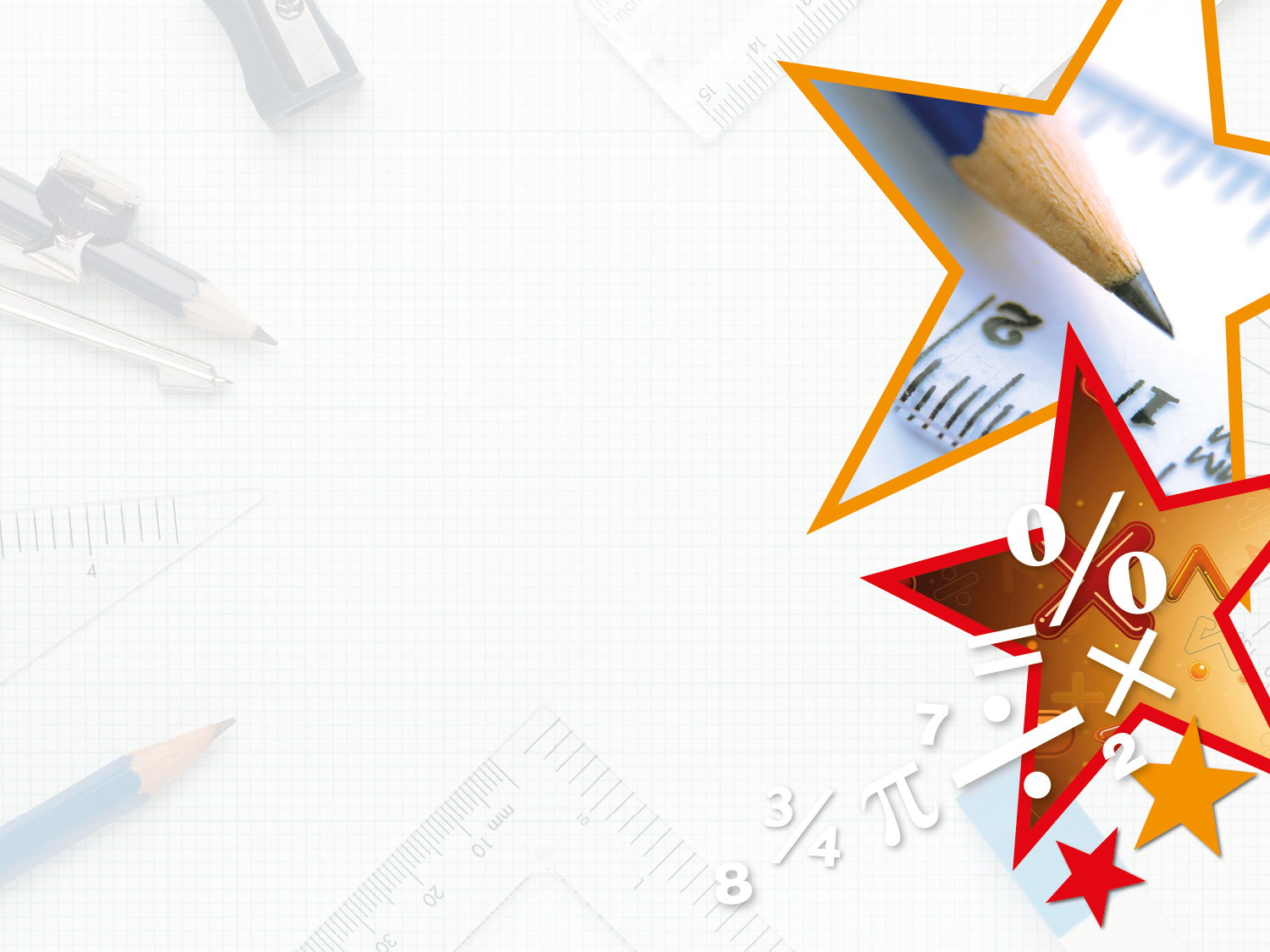 Varied Fluency 2

Using place value counters, make the number 820.
100
100
100
100
100
100
100
100
100
100
10
10
10
10
10
10
10
10
10
10
1
1
1
1
1
1
1
1
1
1
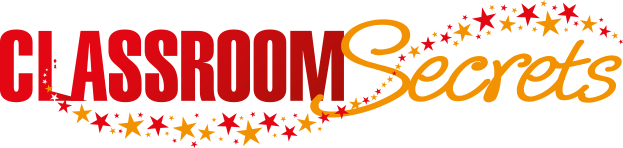 © Classroom Secrets Limited 2018
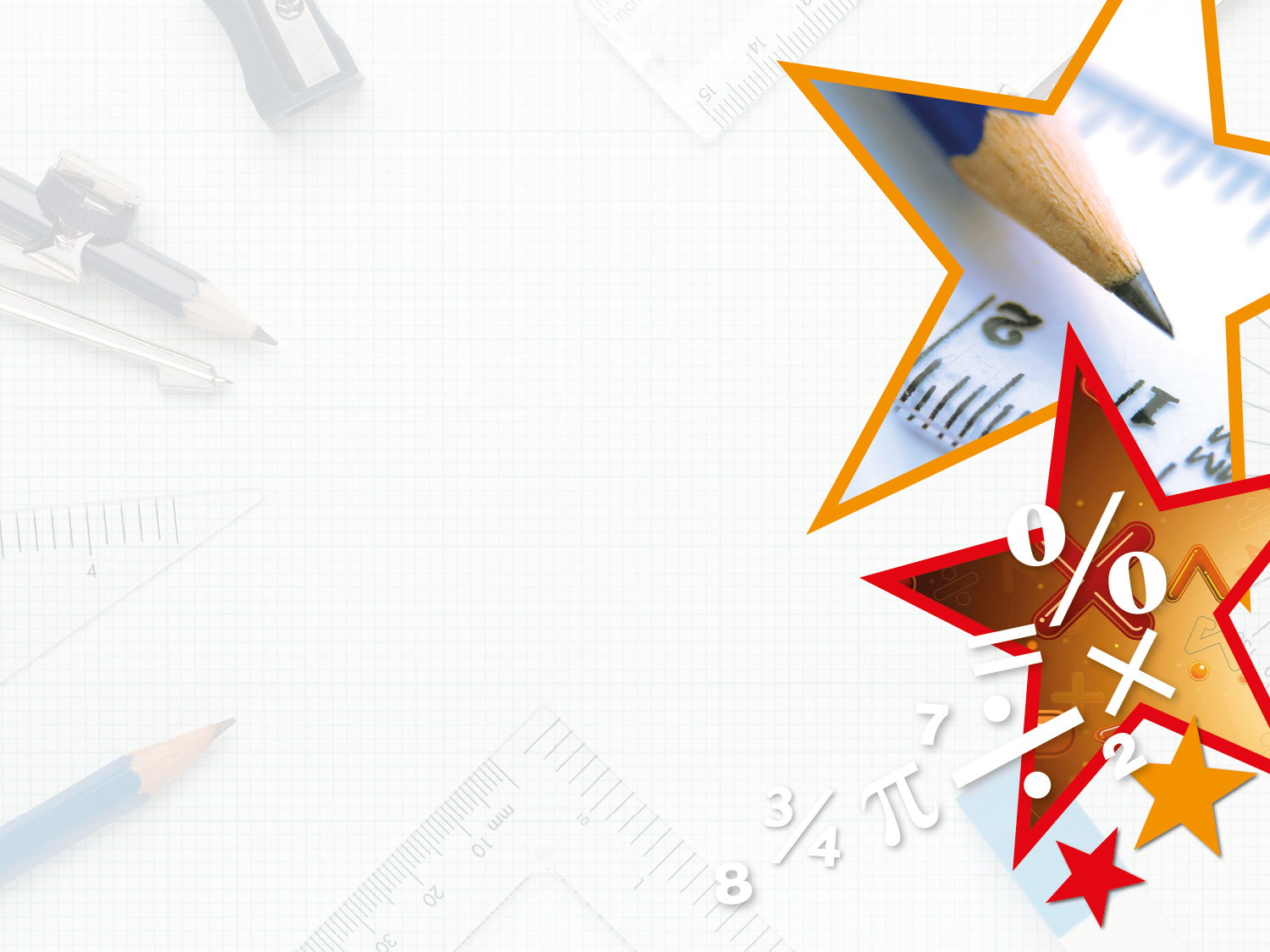 Varied Fluency 2

Using place value counters, make the number 820.
100
100
100
10
100
100
100
10
100
100
100
100
10
10
10
10
10
10
10
10
1
1
1
1
1
1
1
1
1
1
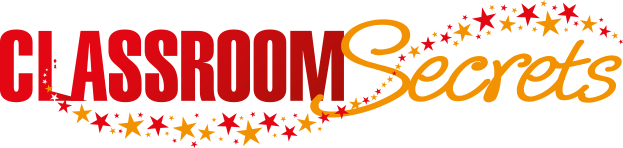 © Classroom Secrets Limited 2018
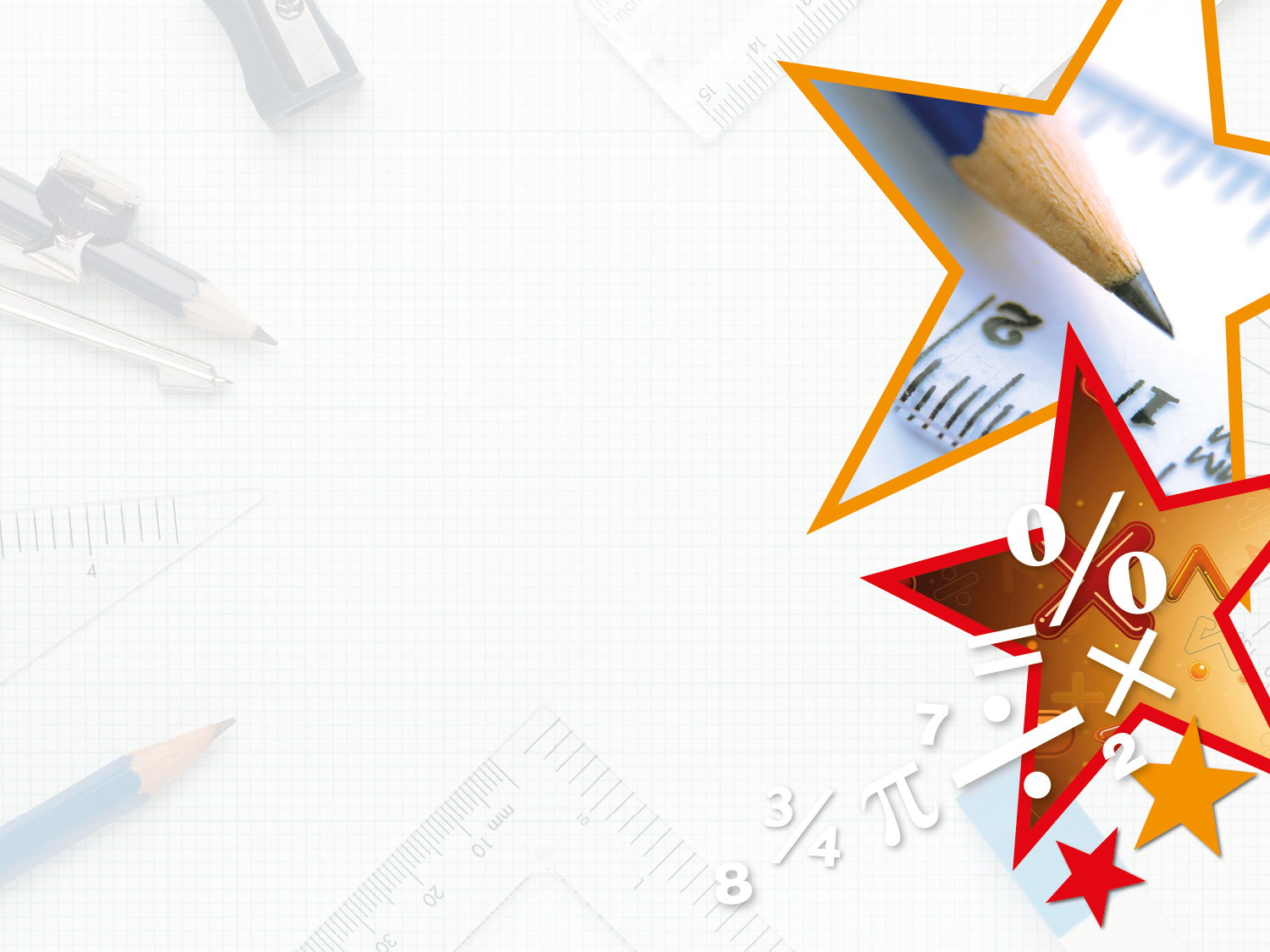 Varied Fluency 3

Which place value chart shows 442?
a
10
10
10
10
100
100
100
100
1
1
1
1
10
10
10
100
100
100
100
b
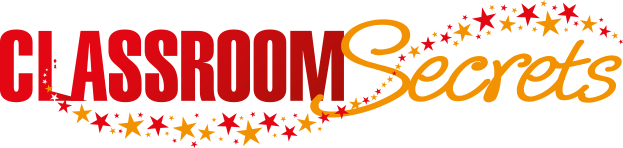 © Classroom Secrets Limited 2018
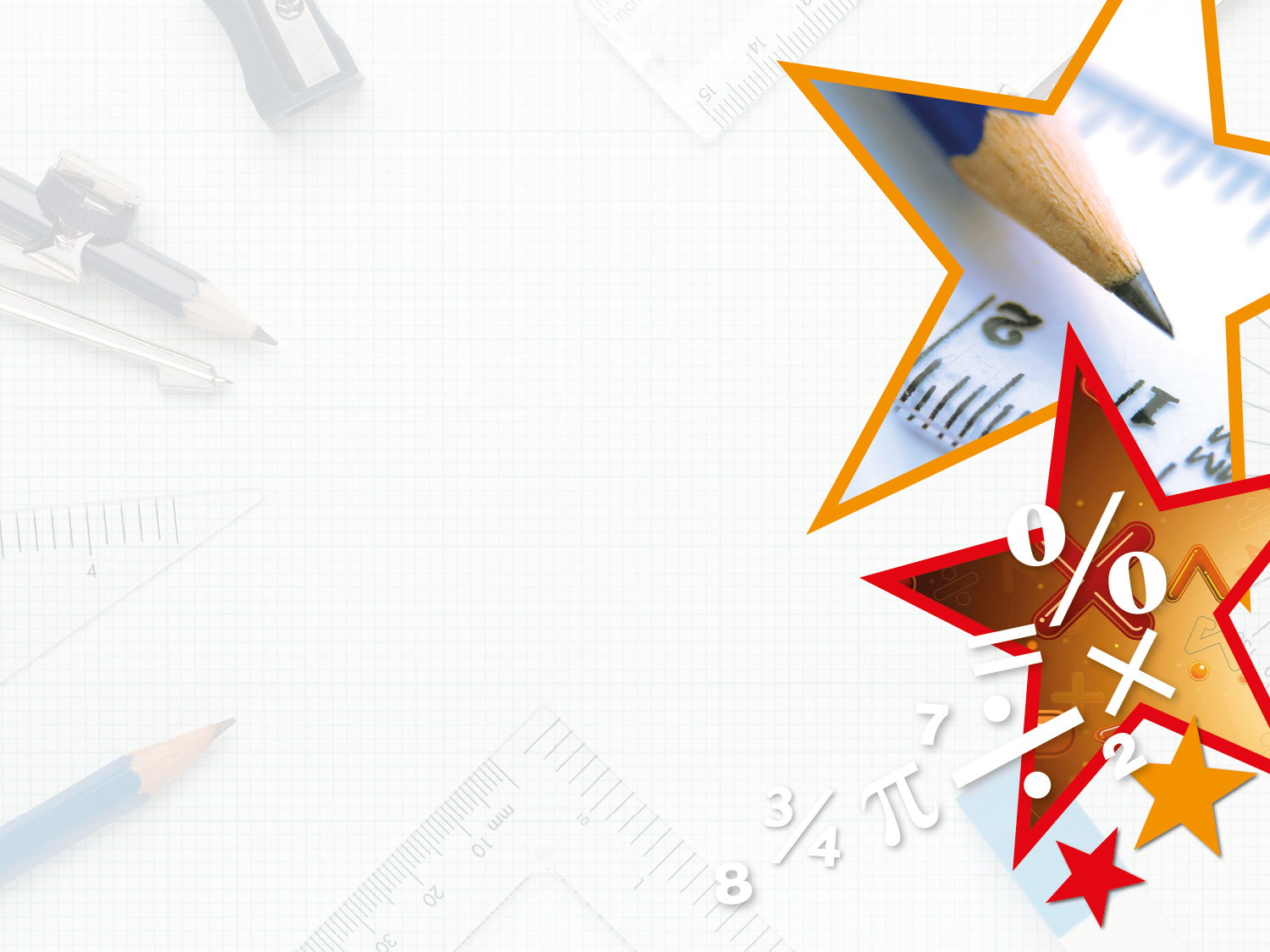 Varied Fluency 3

Which place value chart shows 442?
a
10
10
10
10
100
100
100
100
1
1
1
1
10
10
10
100
100
100
100
b
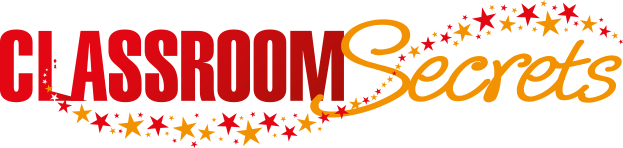 © Classroom Secrets Limited 2018